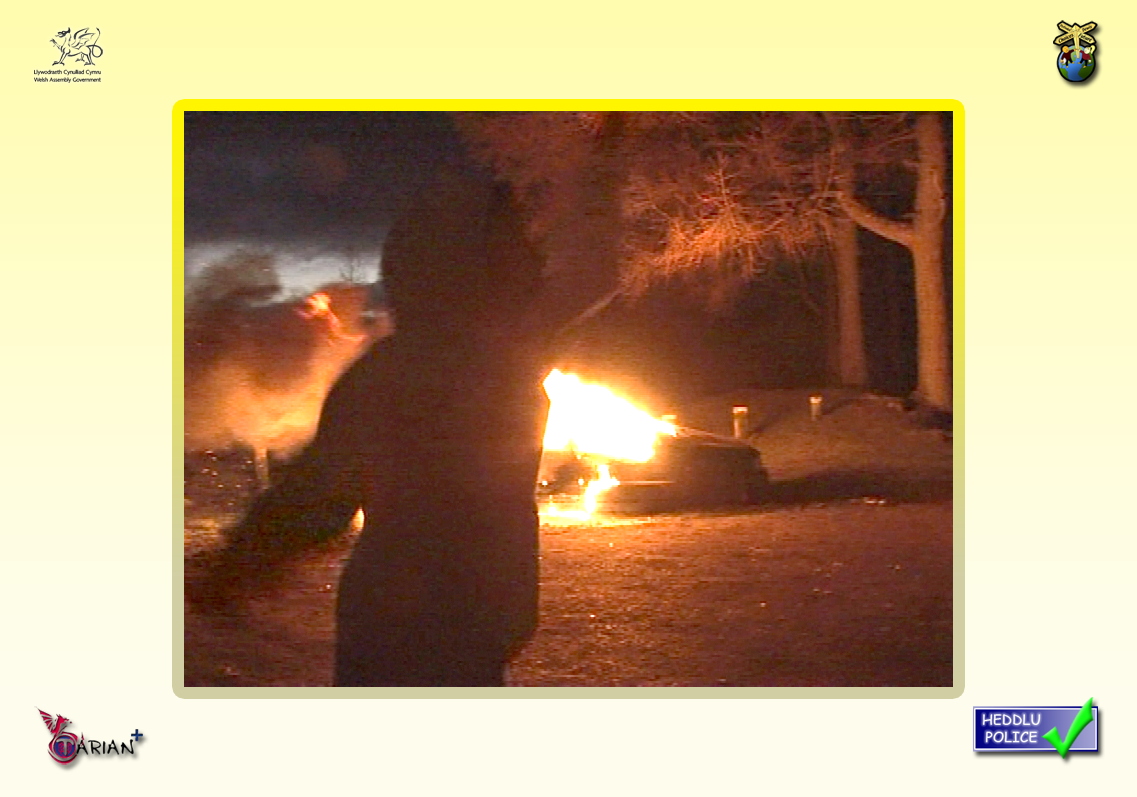 Adnodd 3a
Dewis Kiddo
Gosod y sefyllfa
© Copyright of Gwent Police
© Hawlfraint Heddlu Gwent